Организация   работы с одаренными детьми
Участие  образовательных  организаций в городских  конкурсах  в 2021-2022 учебном году
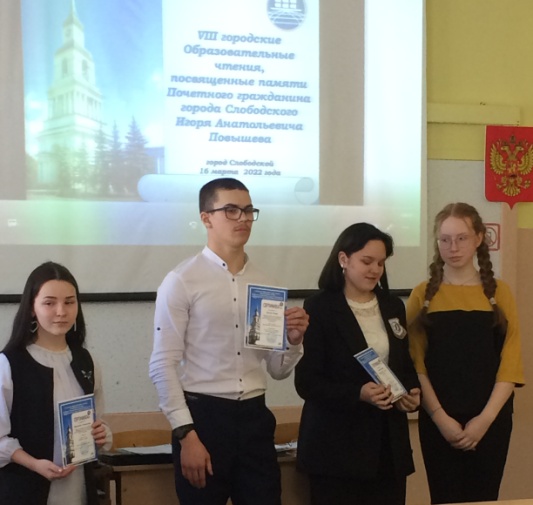 В 2021-2022 учебном году было  проведено 27 городских мероприятий, в которых приняли участие 1070 обучающихся школ города.  
Из них:
20 мероприятий проведено совместно с ГМО учителей-предметников,
2 мероприятия проведены совместно с ОГИБДД МО МВД России «Слободской».
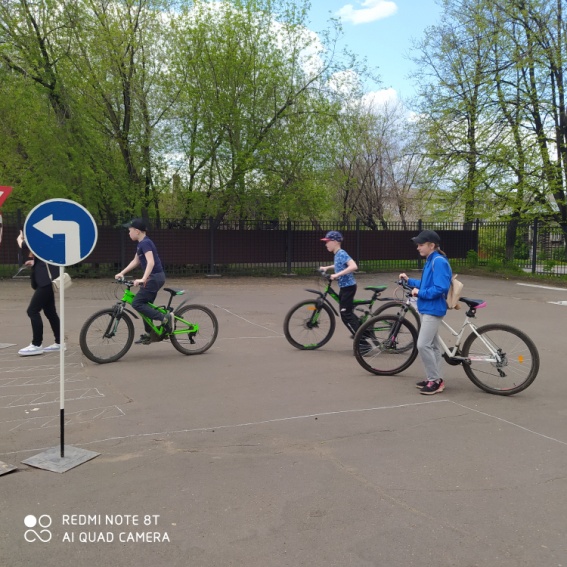 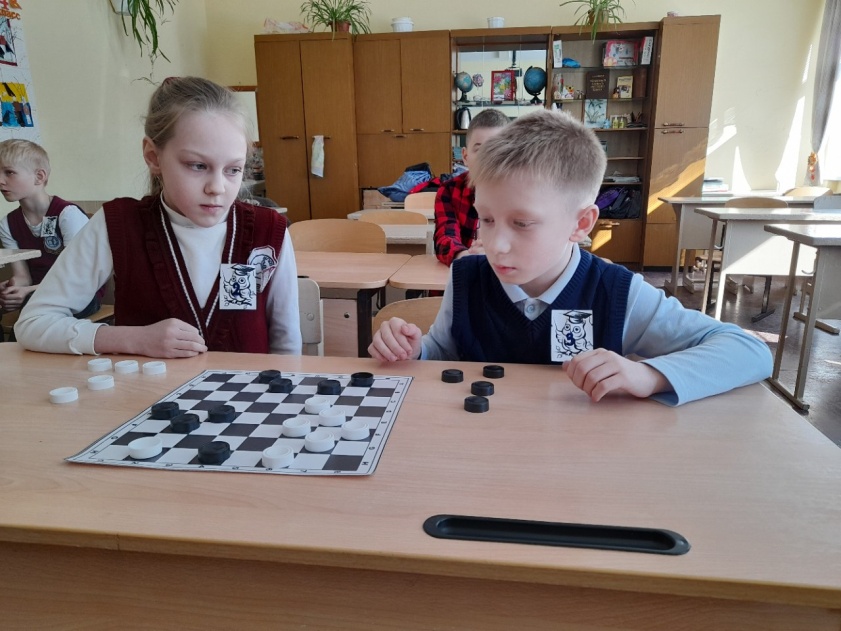 Участие ОО в конкурсах
Участие ОО в конкурсах
Участие ОО в конкурсахсоотношение участников и призеров
225
Мониторинг участия ОО в городских конкурсах в 2021-2022 учебном году
Предложения по определению победителей и призеров конкурсных мероприятий
При корректировке старых или подготовке новых положений определять до 40% количество победителей  и призеров в личном первенстве.